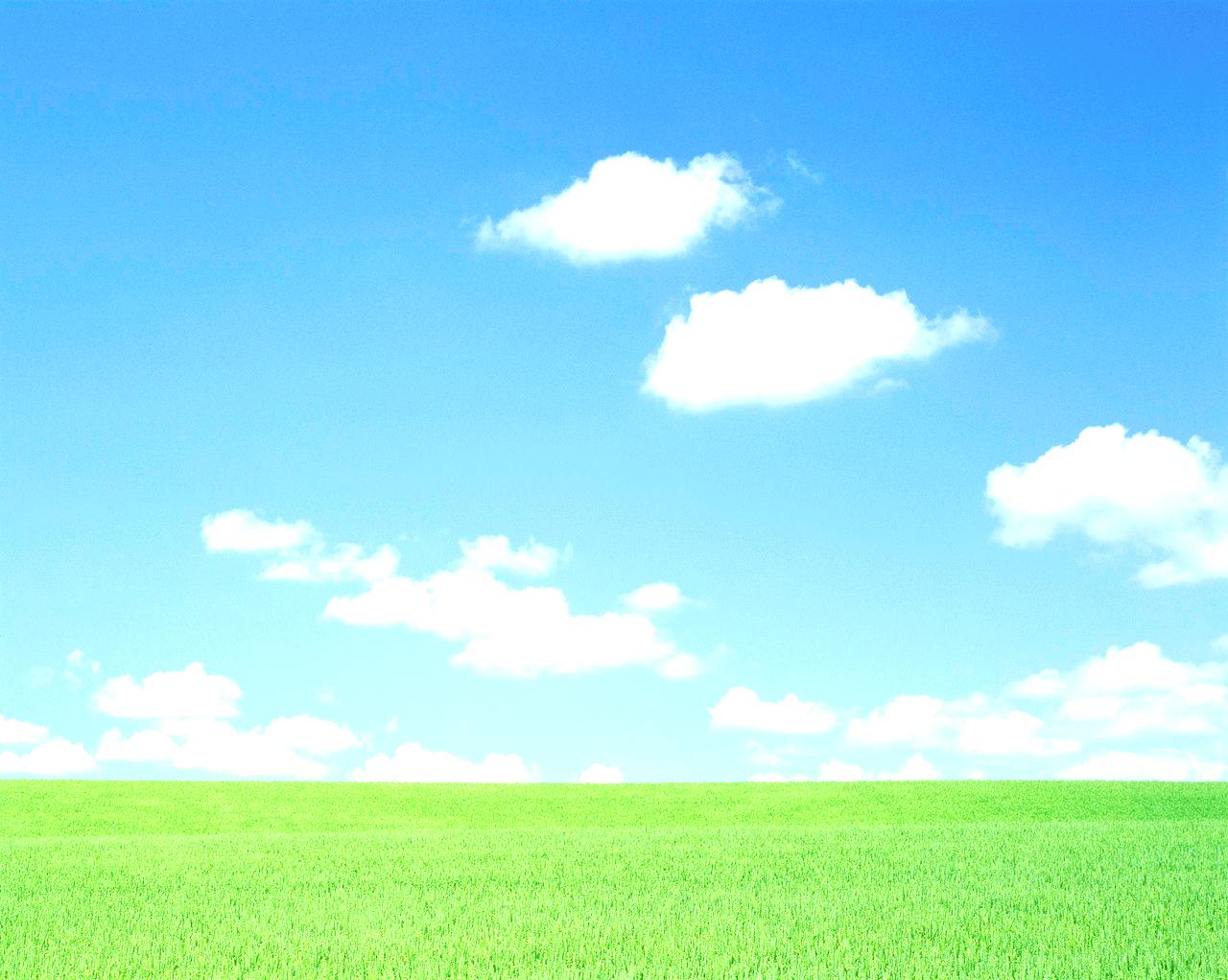 Гласные II ряда
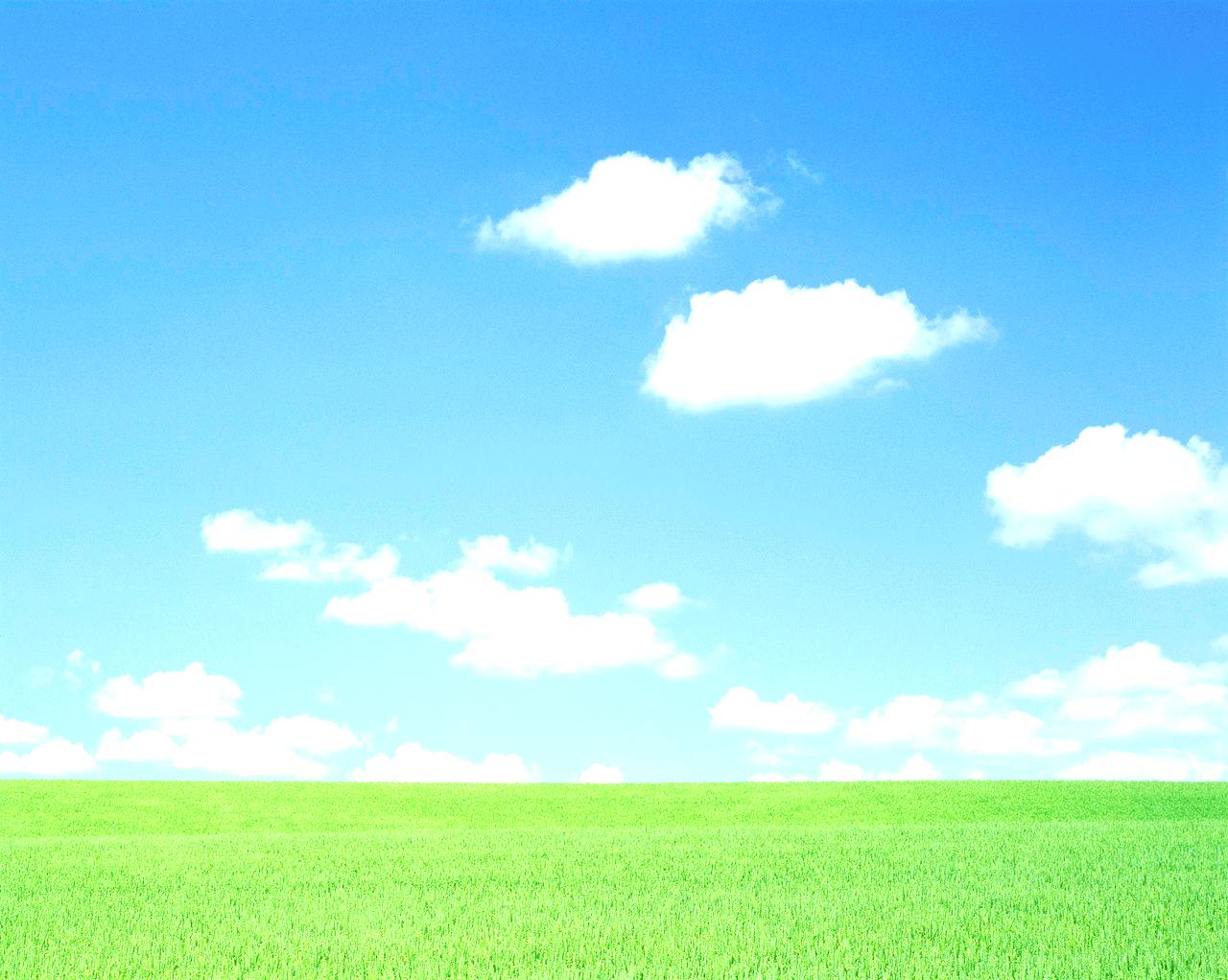 Назовите предметы
Выделите гласные звуки из названий предметов
Запишите соответствующие   буквы в тетрадь
О
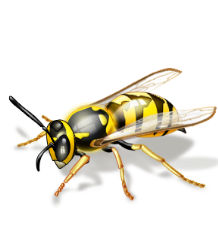 Ы
А
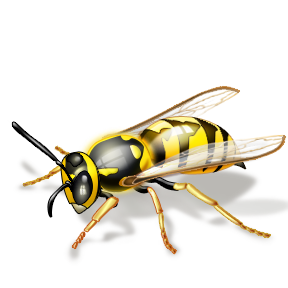 Э
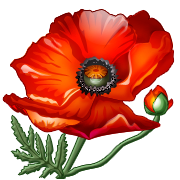 У
м
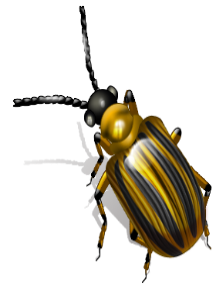 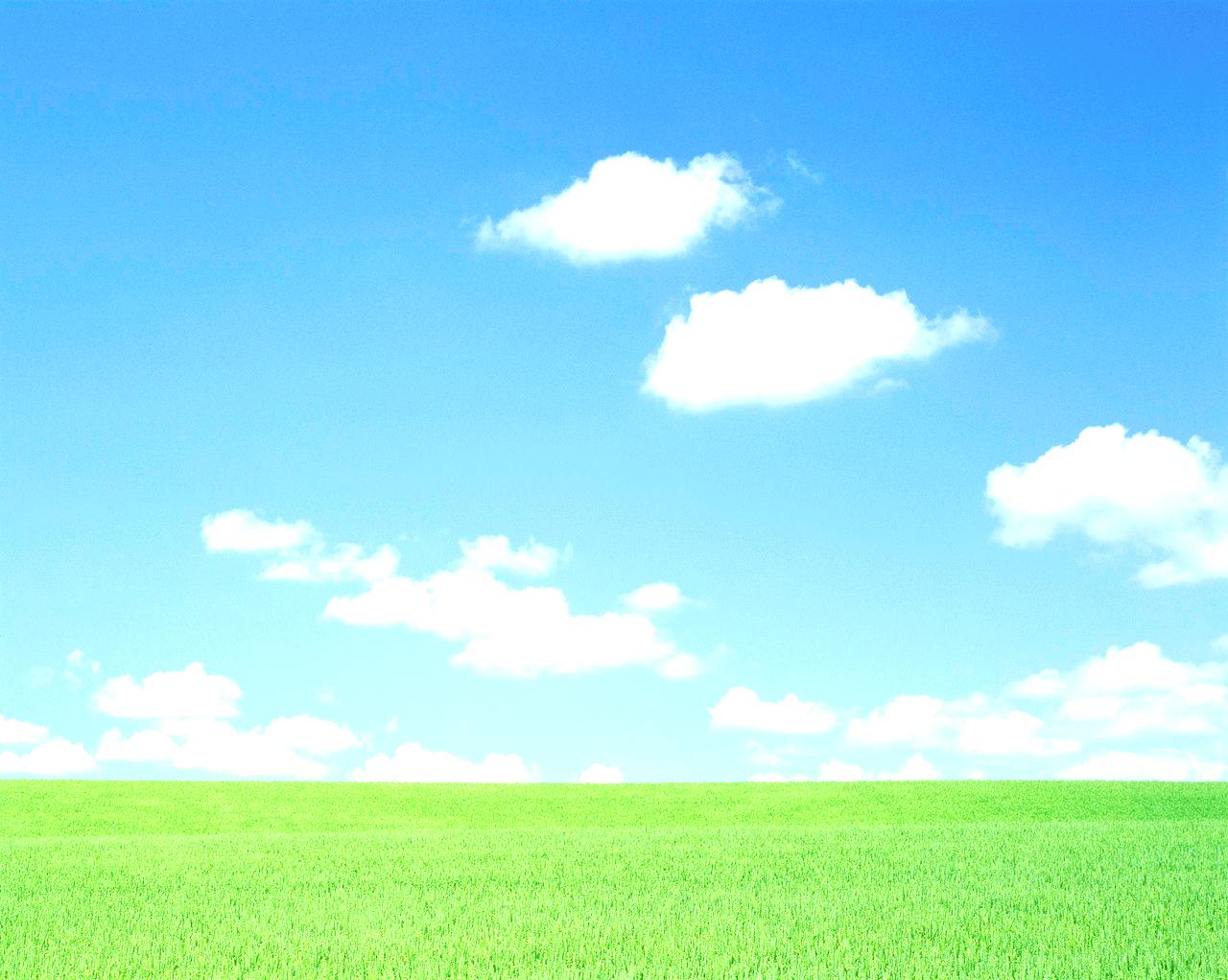 Жила-была буква й. Она была  похожа на букву и.
Только Й носила шляпку
И за это другие буквы её не любили
Она хвалилась своей шляпкой
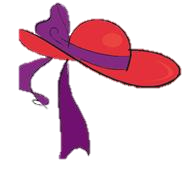 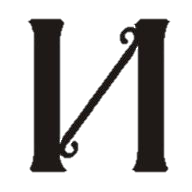 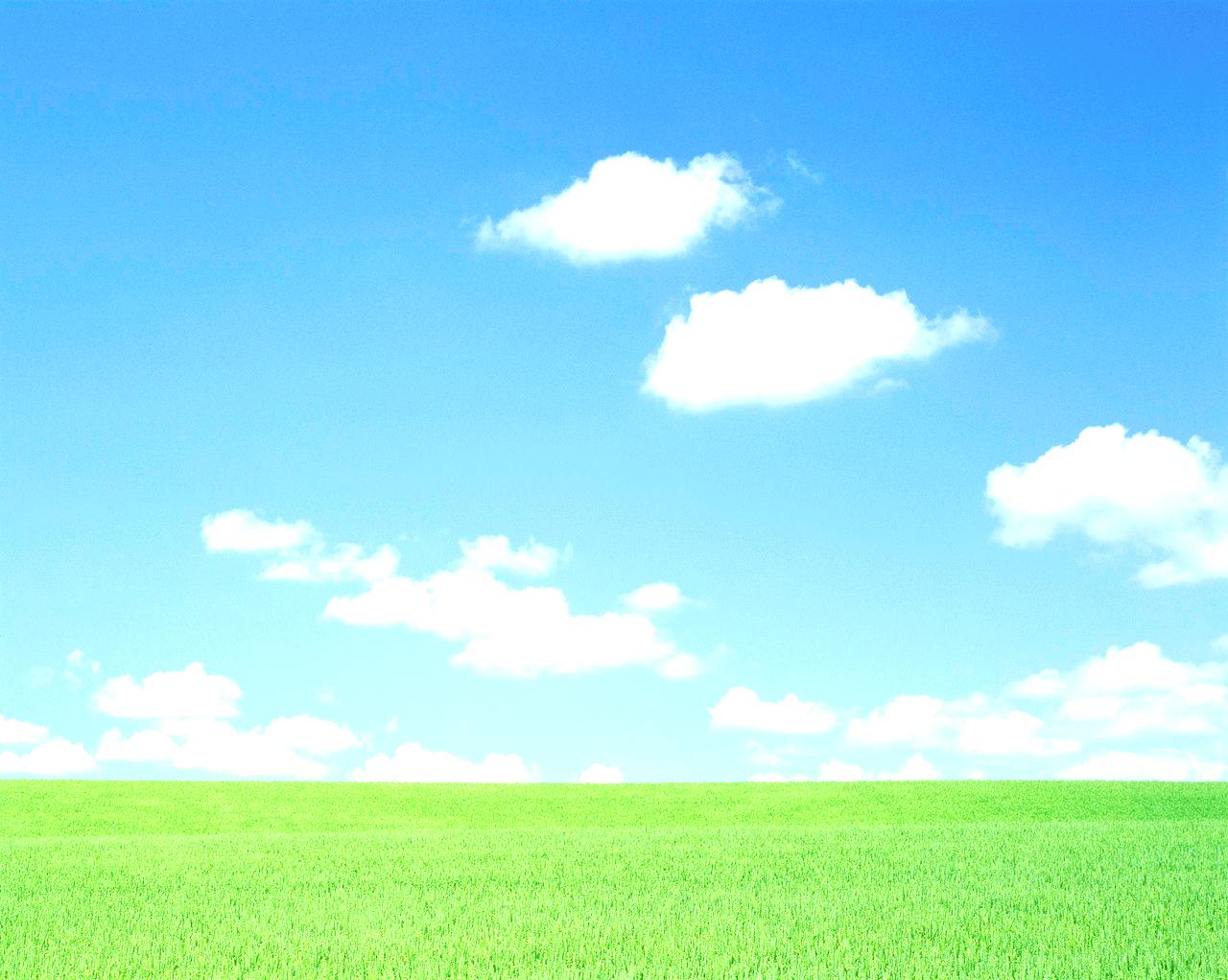 Поэтому она гуляла всегда одна
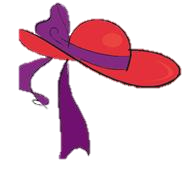 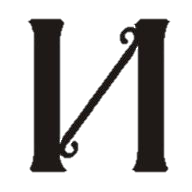 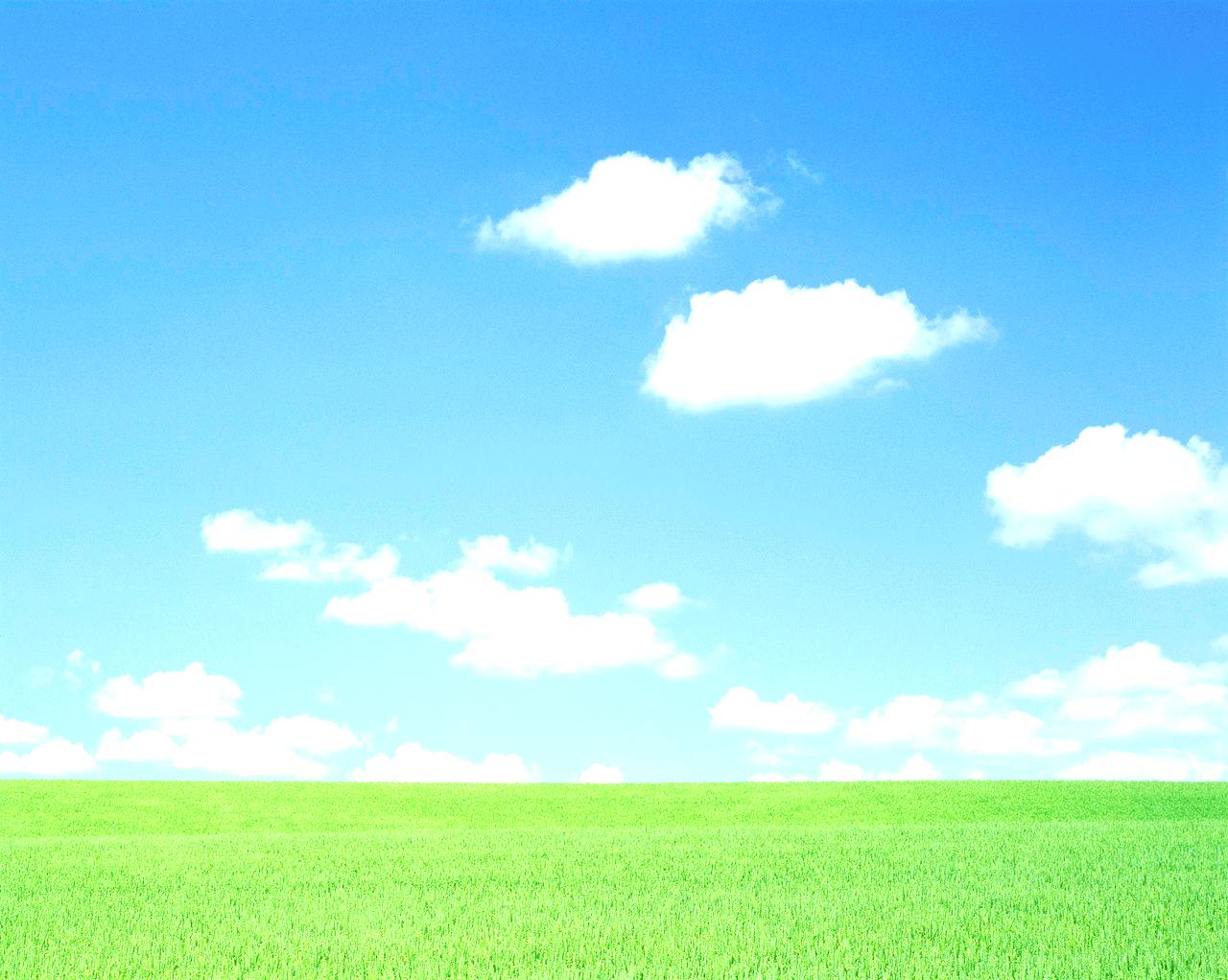 Только одной гулять скучно
И буква й пошла в гости к гласным I ряда
А
Ы
О
У
Э
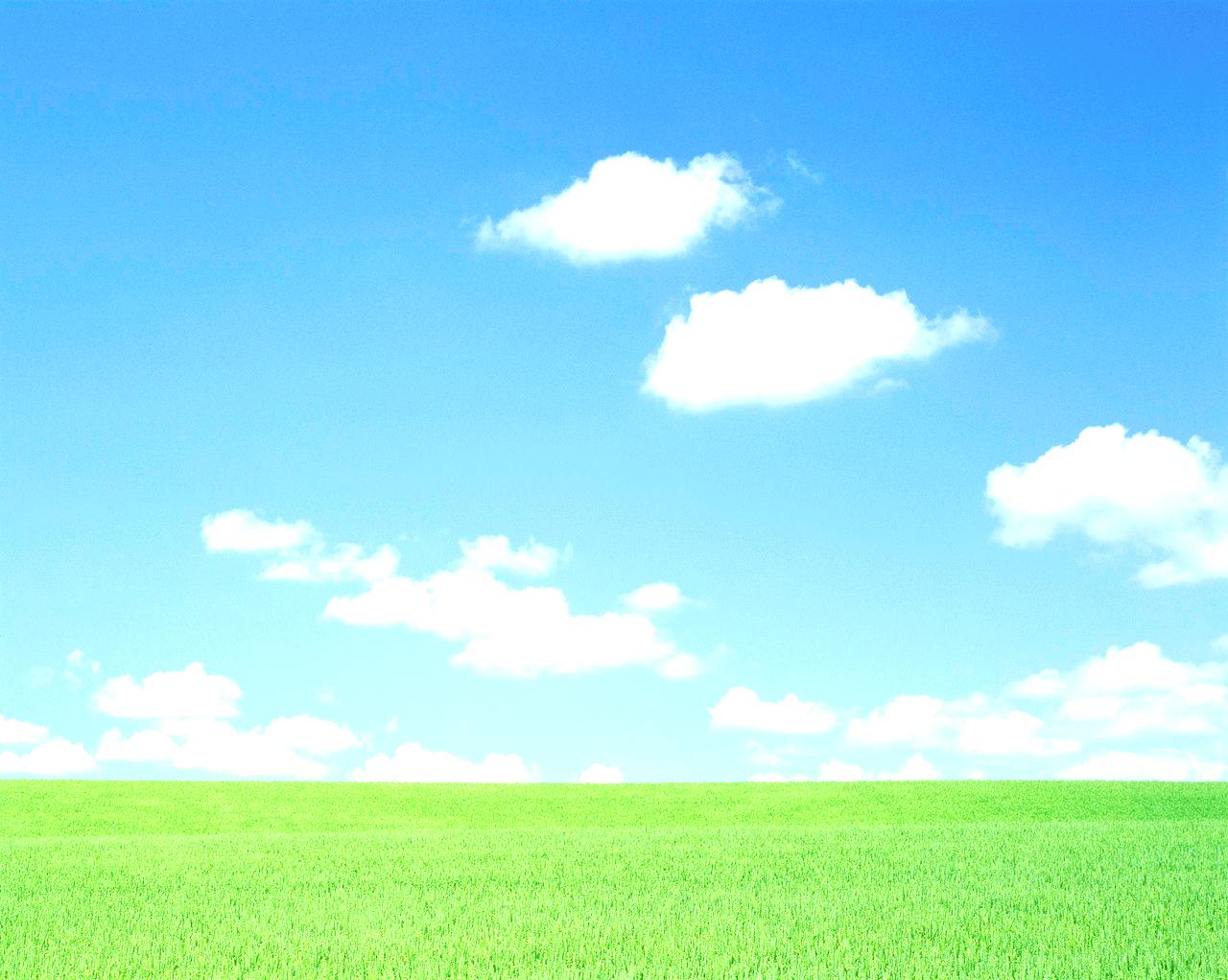 Встала рядом с ней и они стали петь песню
Сначала она пошла к гласной
И так у них хорошо получилось, что они решили никогда не расставаться
Й
А
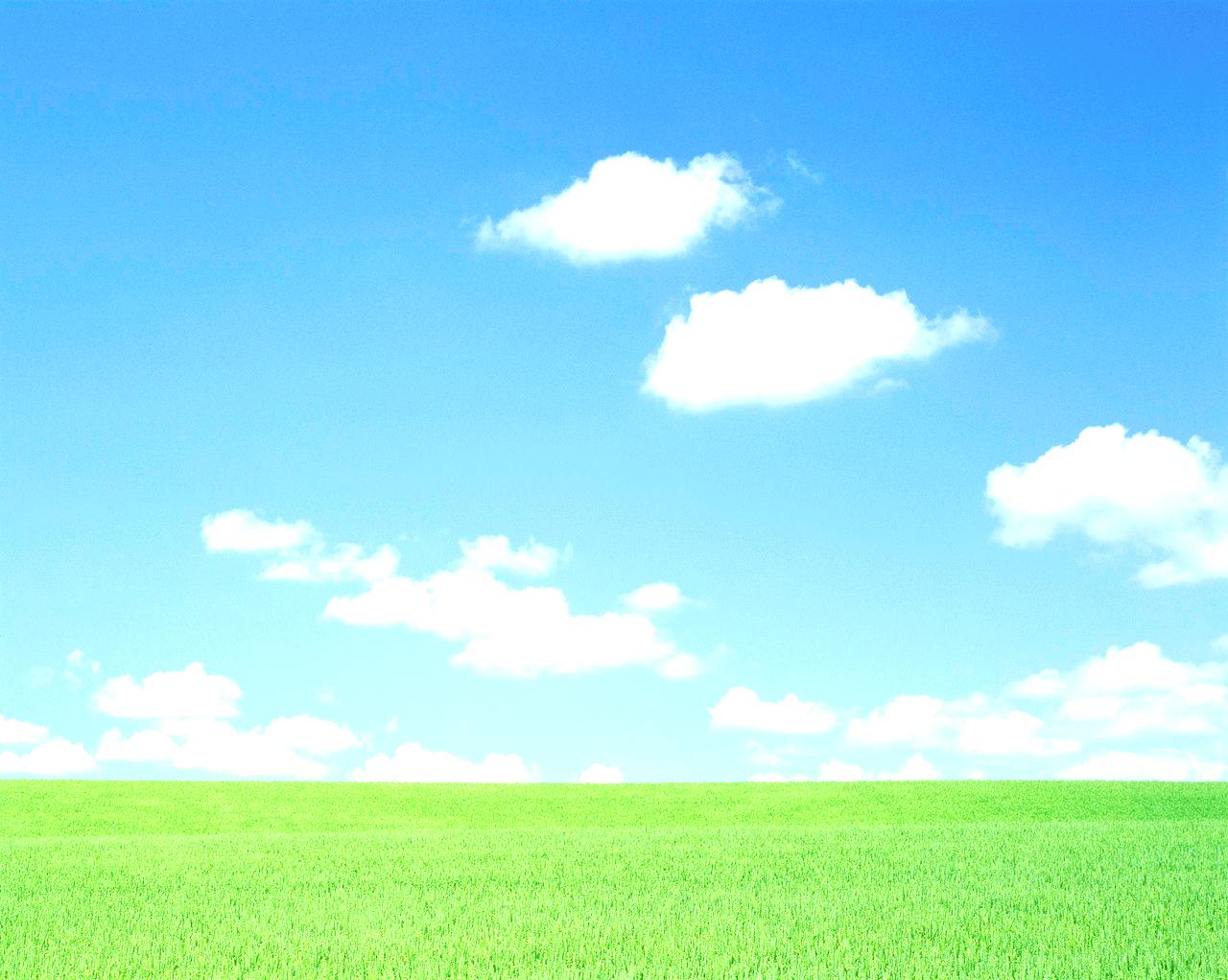 Получились песни
Другие гласные тоже захотели петь с Й
ЙУ
ЙА
ЙО
ЙЭ
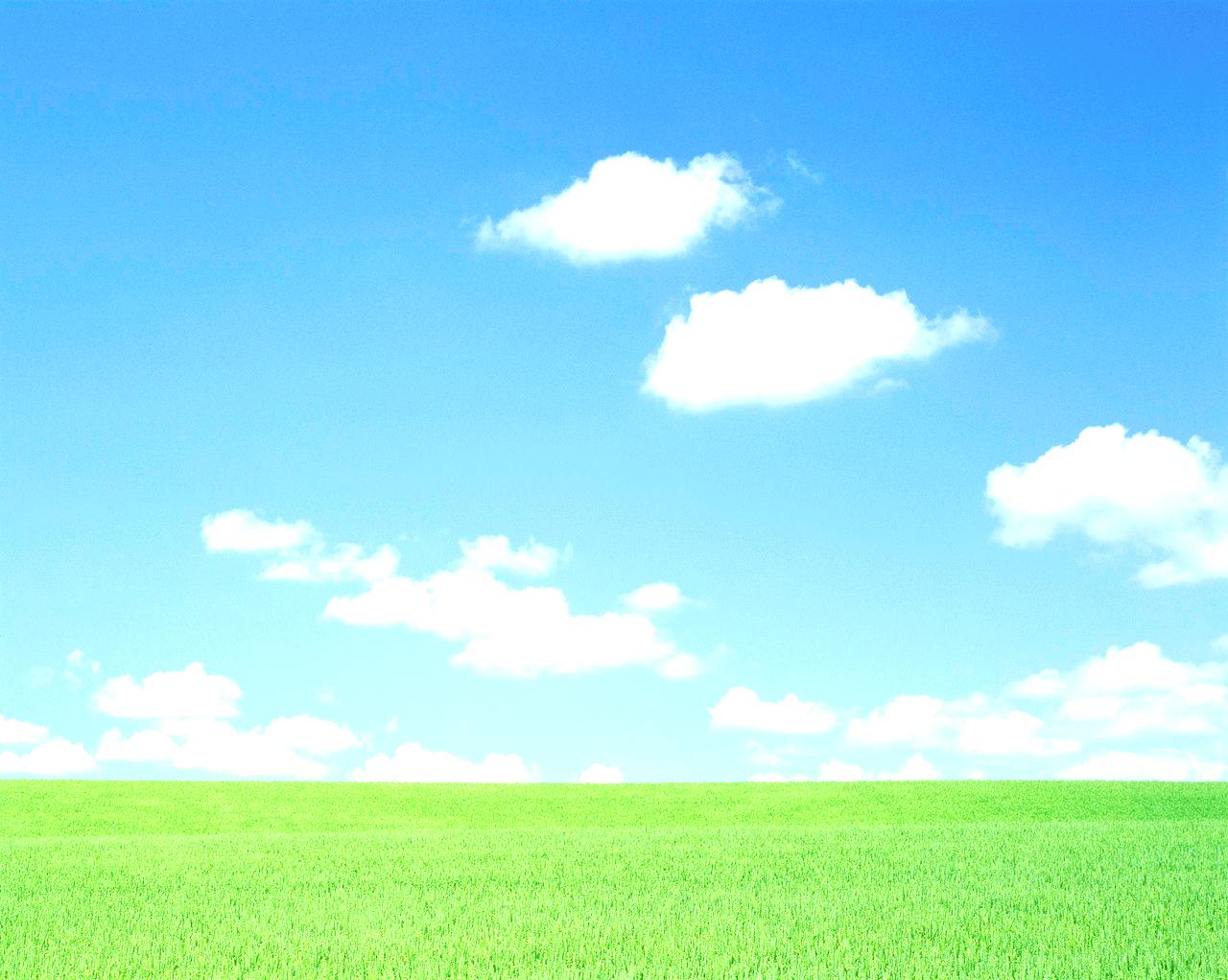 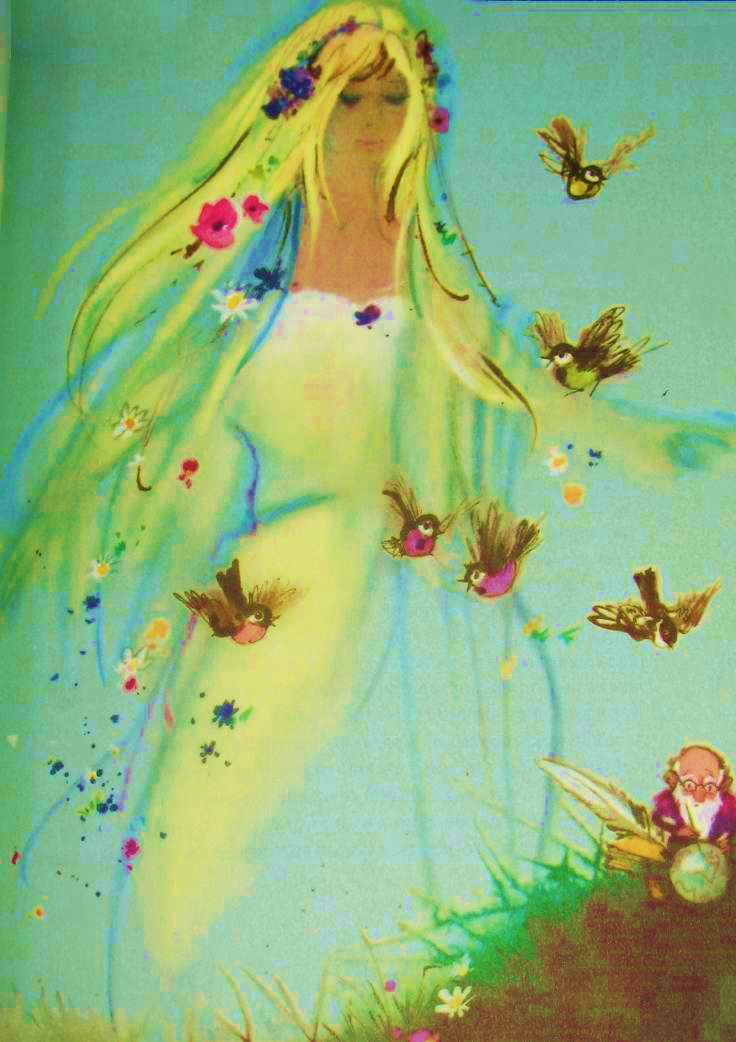 Но тут пришла царица Грамматика
Она не разрешила буквам быть всегда вместе
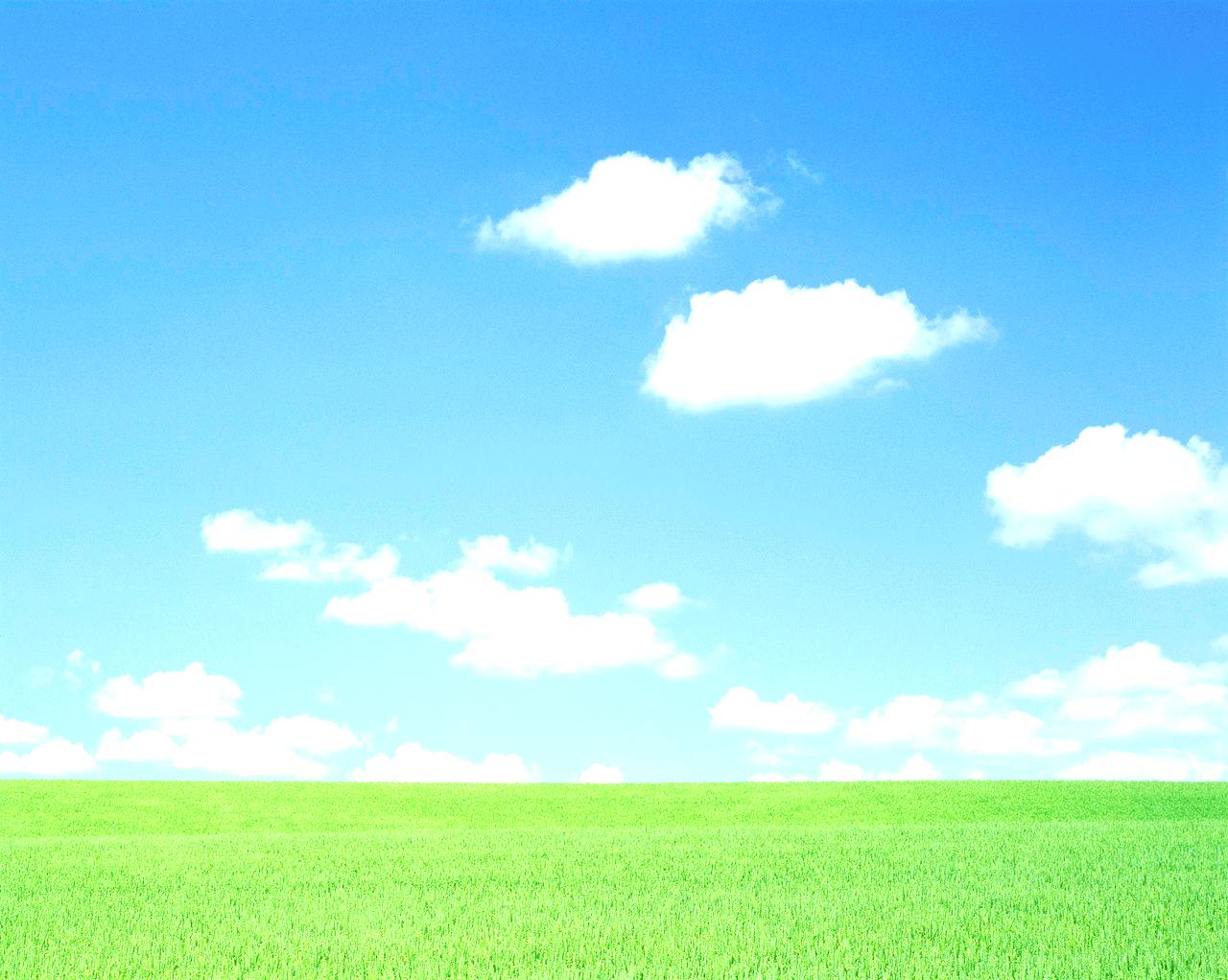 Она придумала новые гласные буквы
Я
ЙА
Ё
ЙО
Ю
ЙУ
Е
ЙЭ
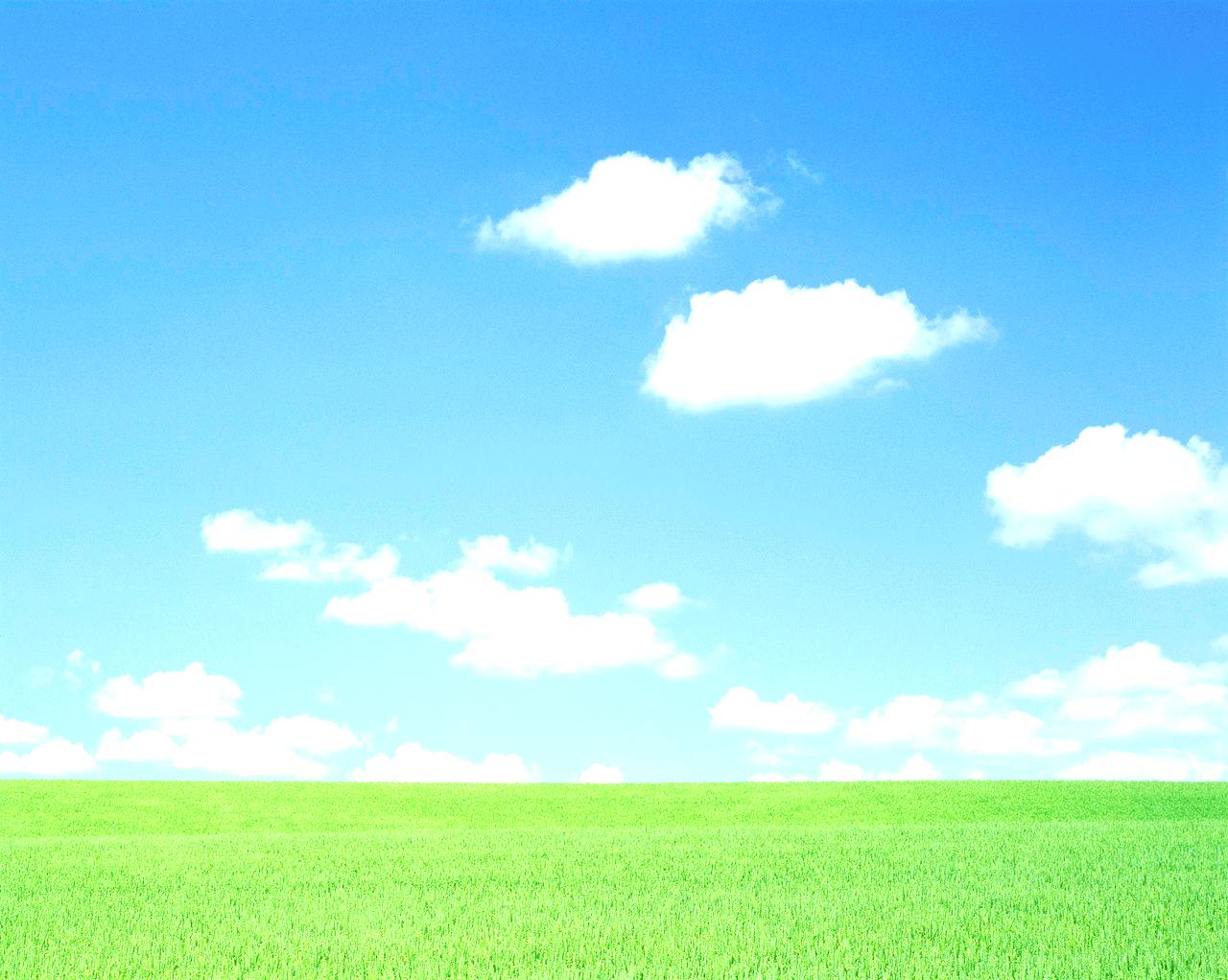 Они заняли место во втором ряду
К
К этим буквам 
присоединилась
буква И
Так получились гласные II ряда
Ы
Э
О
У
А
И
Е
Я
Ю
Ё
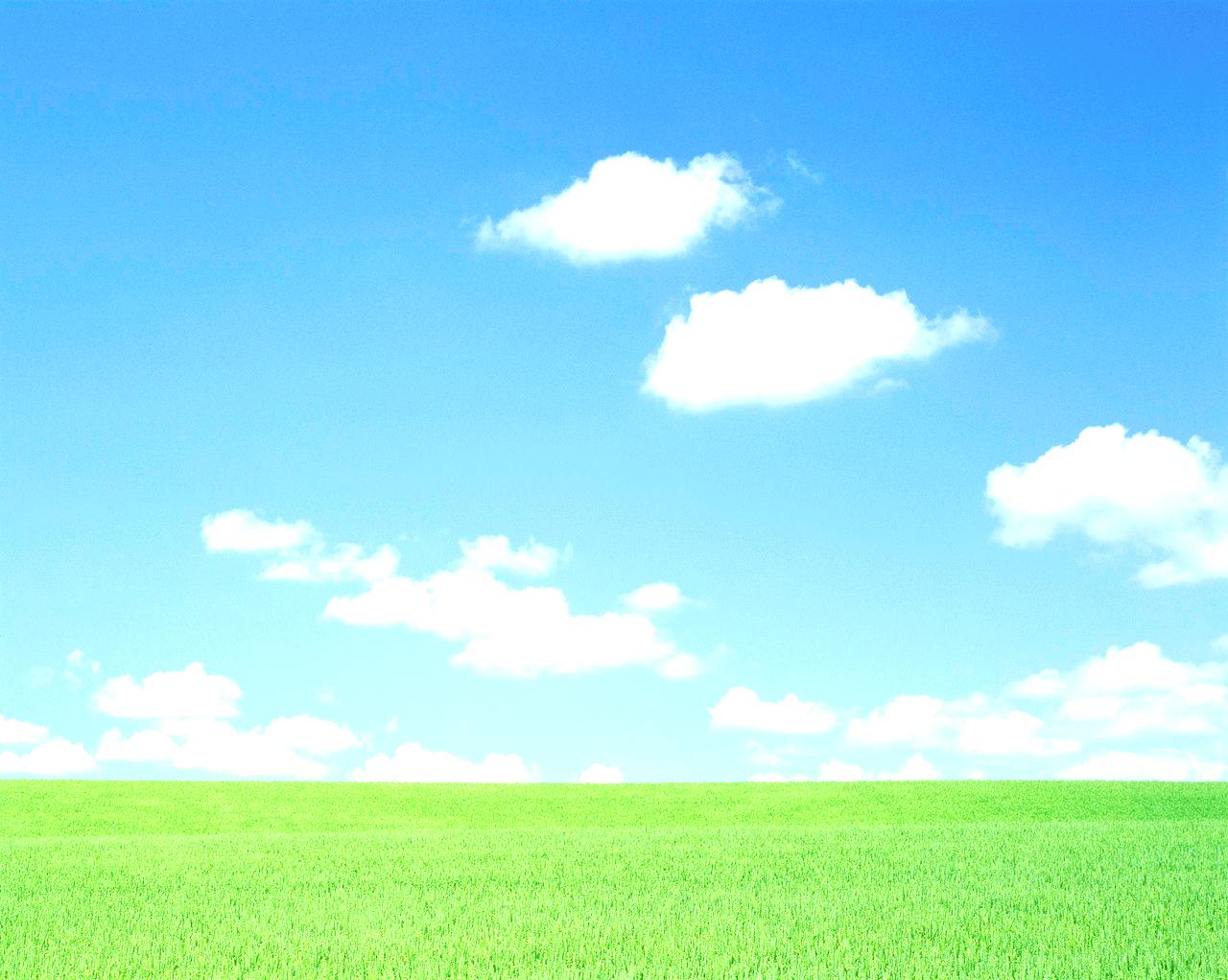 Назовите предметы
Выделите первые буквы из названий предметов
«Запишите» слова линиями, над ними  соответствующие   буквы
Е
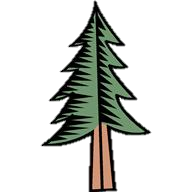 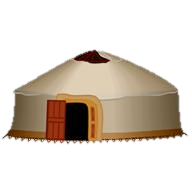 Ю
Я
Ё И
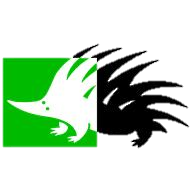 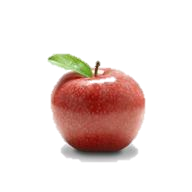 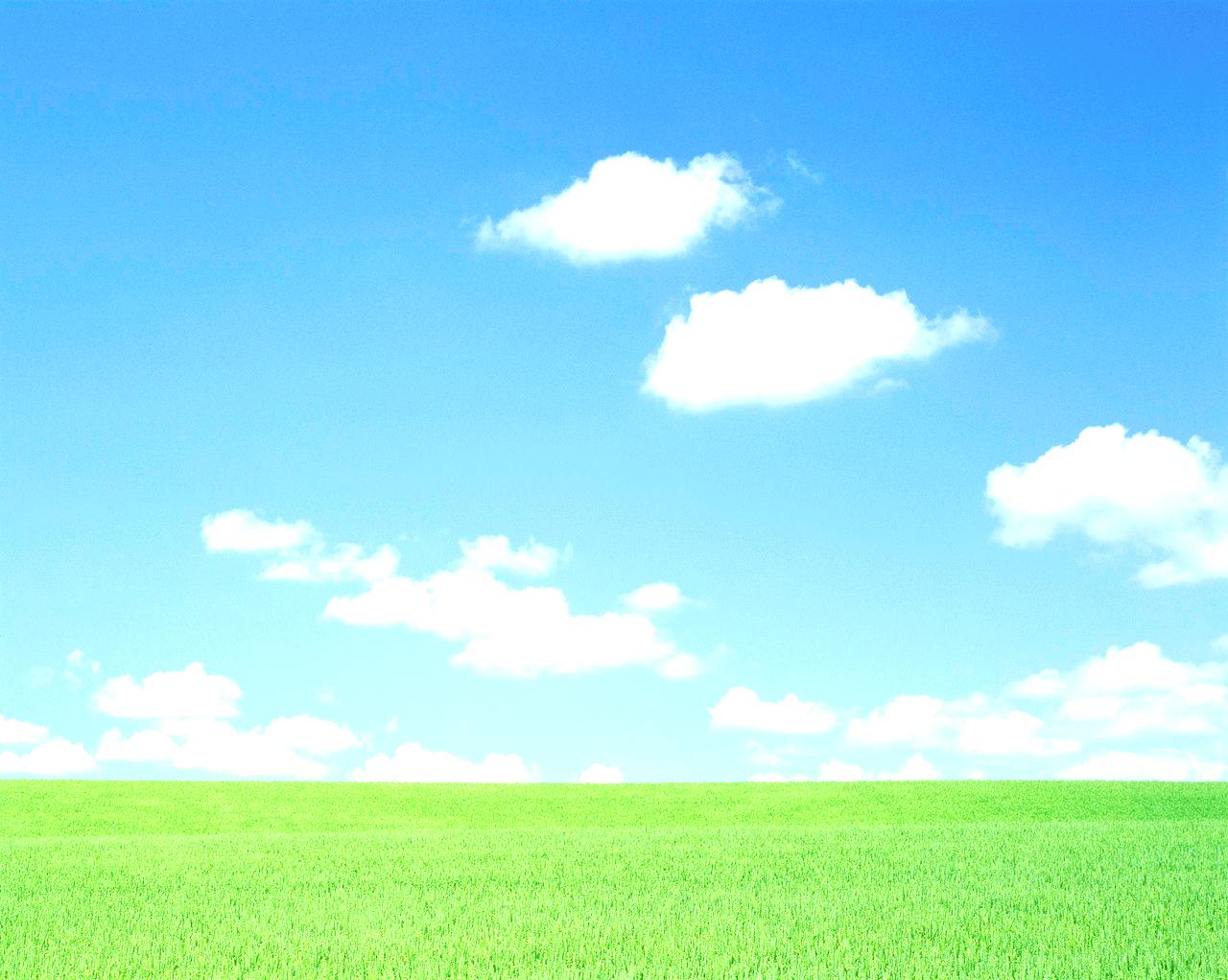 Назовите предметы
Выделите буквы из названий предметов на конце слова
«Запишите» слова линиями, над ними  соответствующие   буквы
Я
Ю
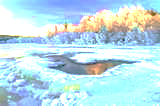 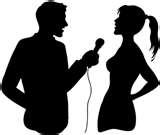 Ё
Е
И
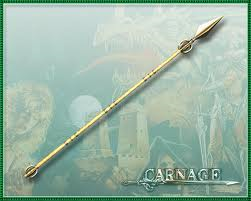 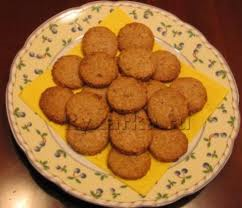 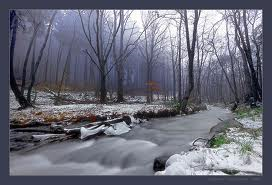 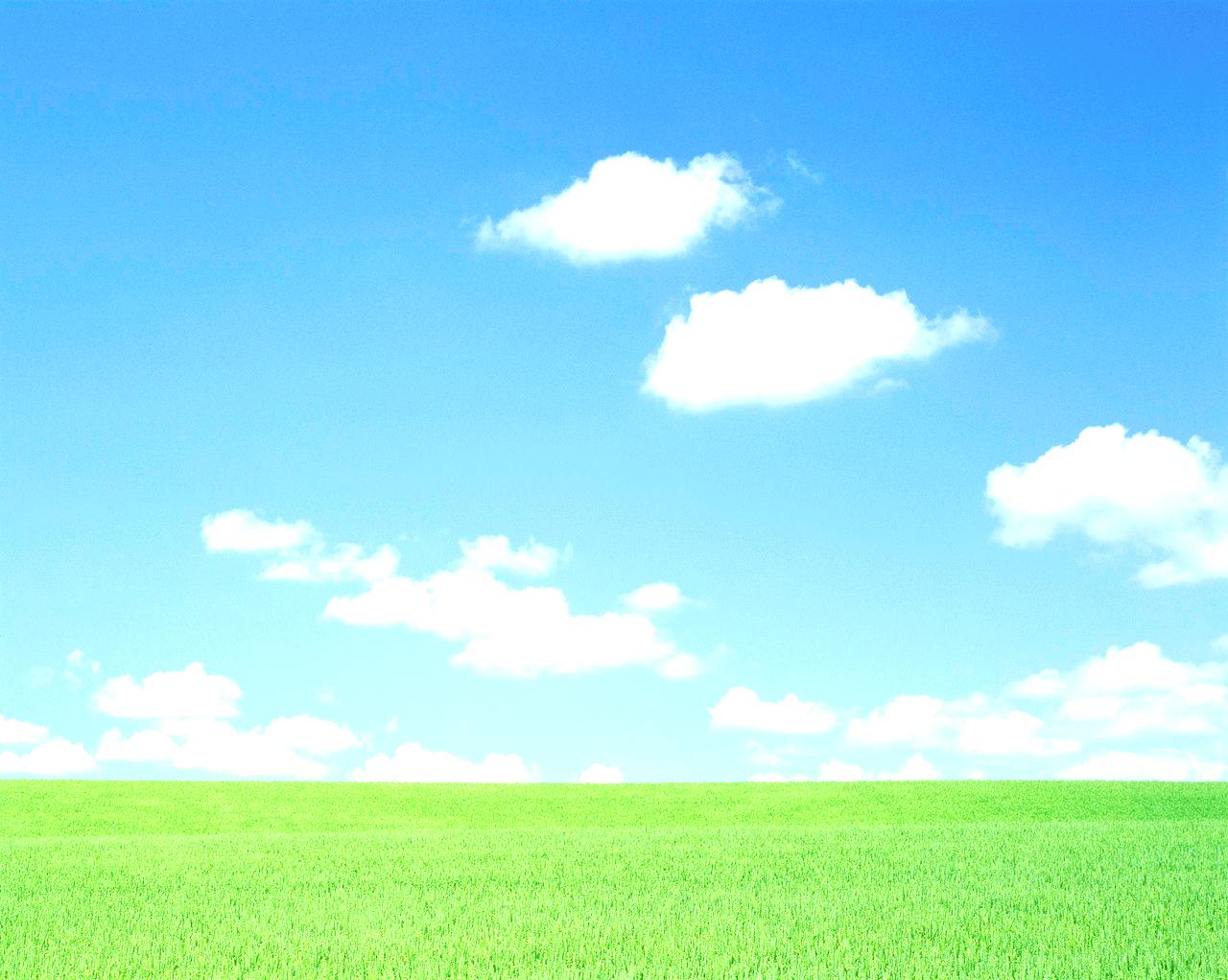 Назовите предметы
Какие гласные II нужно писать в середине слов ?
«Запишите» слова линиями, над ними  соответствующие   буквы
Я
Ё
Ю
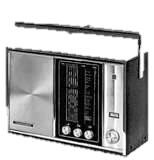 Е
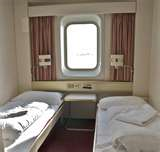 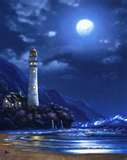 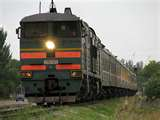 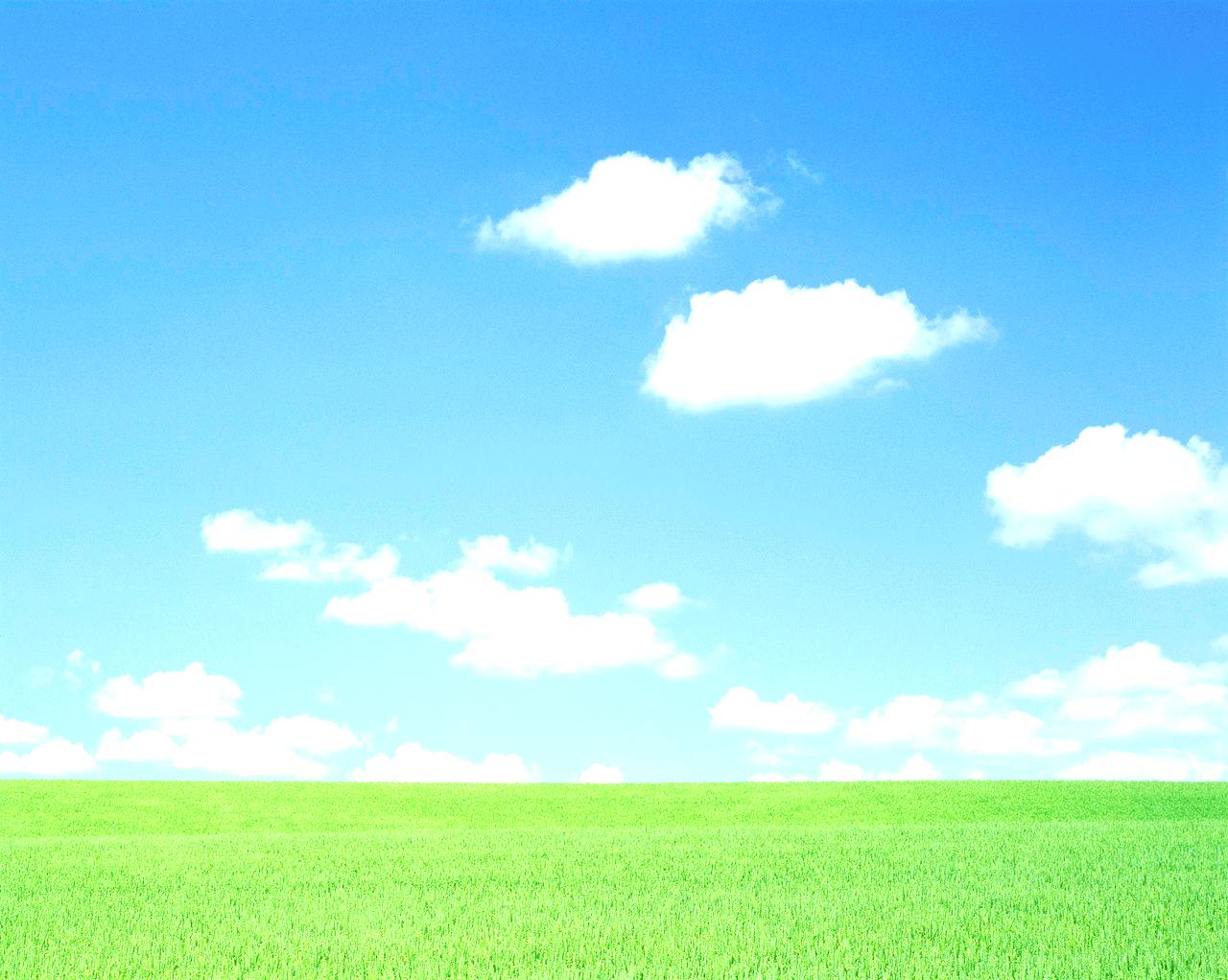 Прочитайте предложения
Вставьте вместо точек пропущенные гласные II ряда
.
На поляне росла ель.
.
.
Около ели сидел ёжик.
.
.
Он ел яблоко.
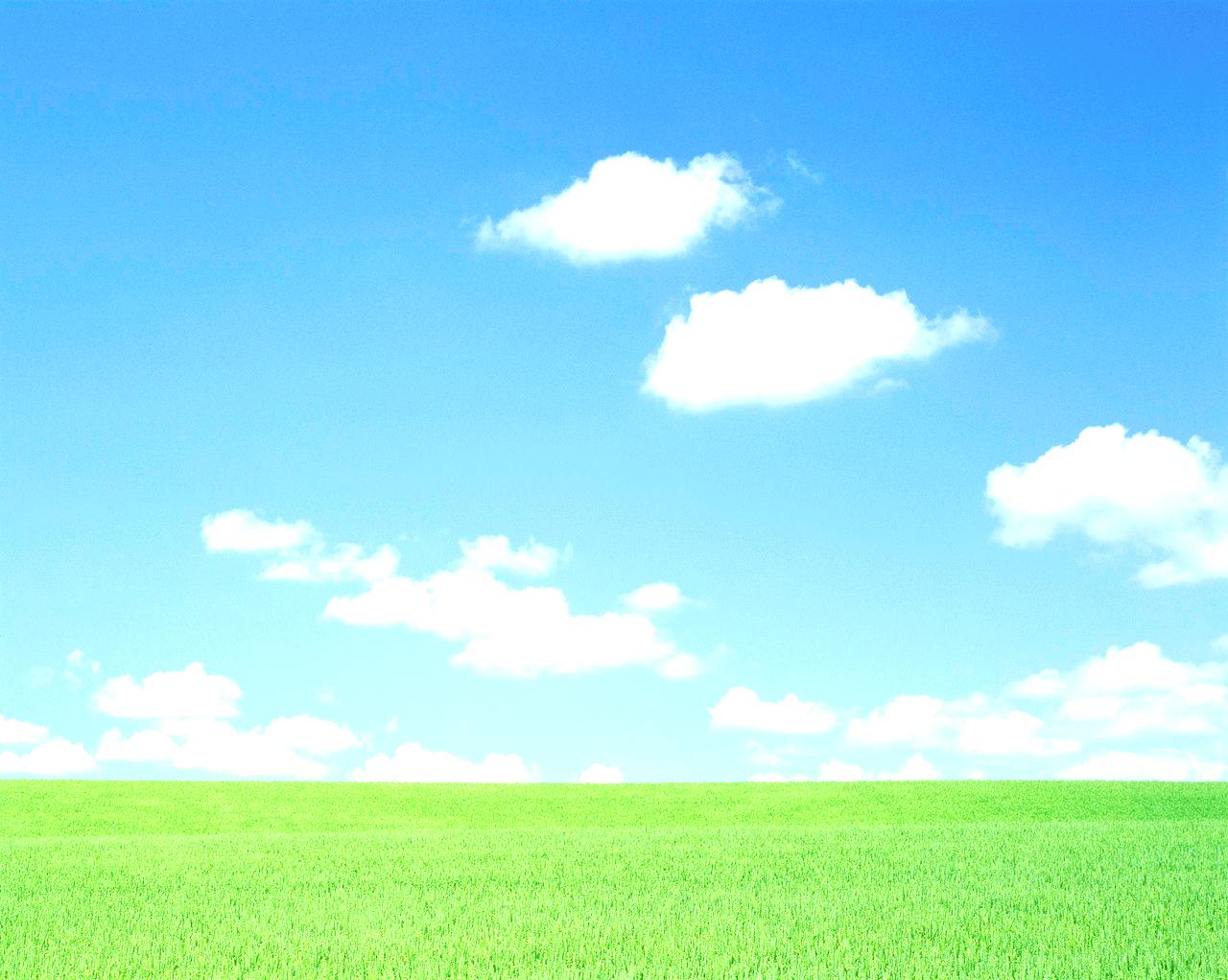 Назовите гласные I ряда.
Ы
Э
А
О
У
Назовите гласные II ряда.
И
Я
Ё
Ю
Е
Придумайте слова с гласными буквами II ряда.
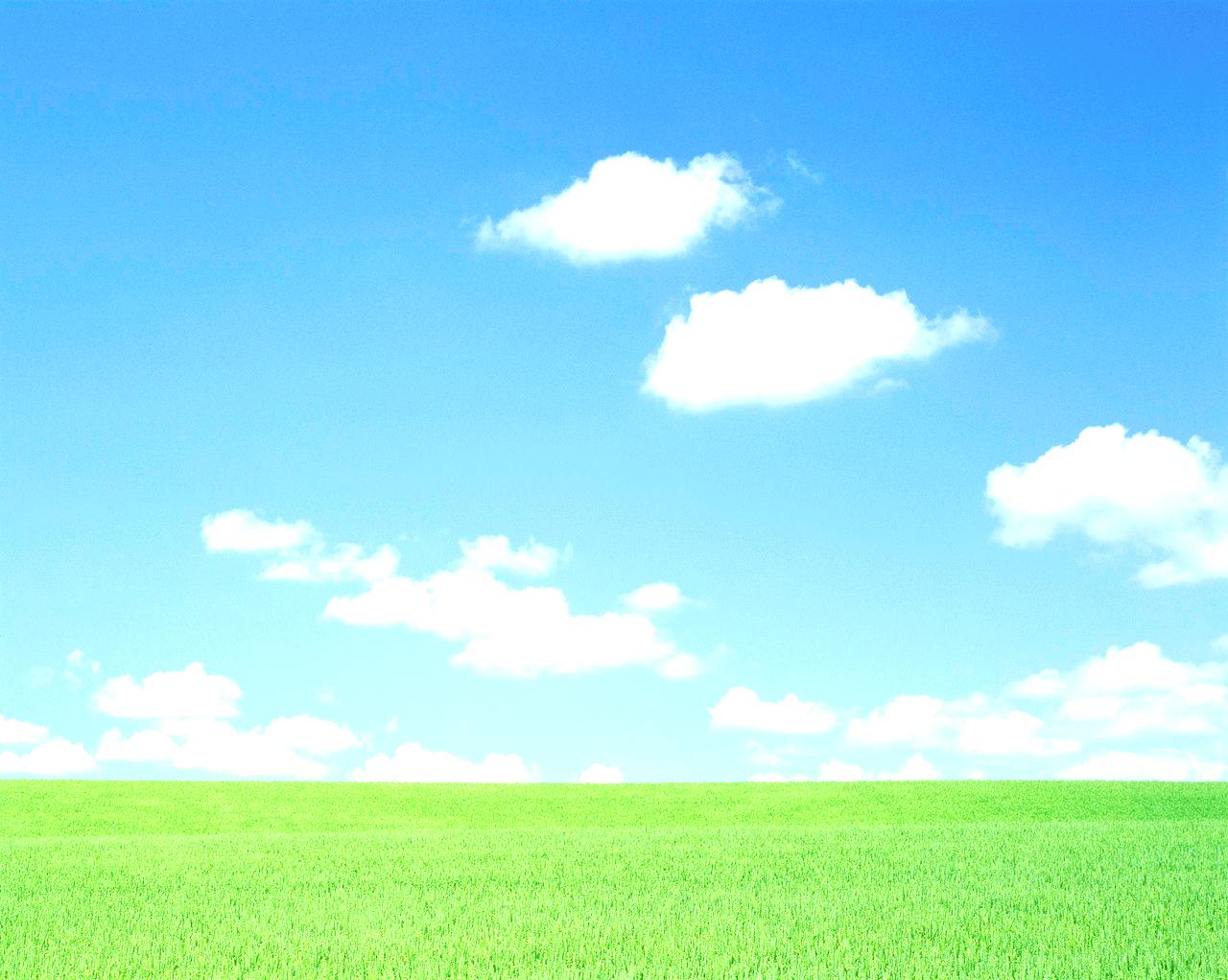 Молодцы!